இலங்கை ஜனநாயக சமத்துவ குடியரசு
ŠRILANKA
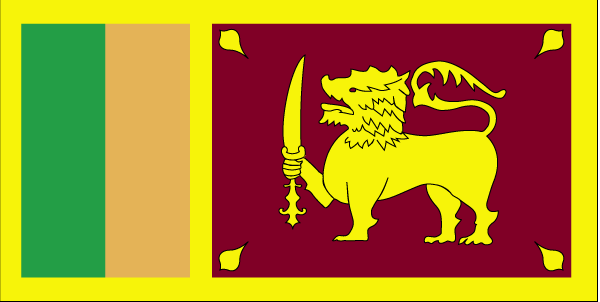 OSNOVNI PODATKI:
URADNO IME:
Demokratična in socialistična republika Šrilanka
     JEZIK:     
Singalščina
     VELIKOST:
65 610 km2
                     glavno mesto
PREBIVALSTVO:
17 541 000
         VERA:                 
Budizem
Hinduizem 
Krščanstvo
Islam
        DENARNA ENOTA:
šrilanška rupija
BUDA
ZASTAVA & GRB
ZASTAVA: na rdečem ozadju z rumeno obrobo je upodobljen zlat lev, ki v desnici nosi sabljo, na robovih so listi drevesa BO obrnjeni navznoter, dve črti na robu – zelena,oranžna- predstavljata manjšinske etične skupine.
GRB: prav tako lev z mečem pravice, na vrhu je nacjonalni cvet, okoli pa je snop riža (blaginja)
LEGA:
v tropskem pasu
 otoška država
v južni Aziji
na koncu Dekantskega polotoka
ob Arabskem morju in Indijskem oceanu
od držav je najbližja
 Indija (30 km)
POVRŠJE:
ozemlje na JZ je vlažno in rodovitno
na S in V je bolj suho
gozdovi hitro izginjajo
 le še 25% otoka prekriva naravno tropsko rastlinstvo
NAJVIŠJA TOČKA:
Pidurutalagala – 2524m
REKE:                        
Mahaweli
Kala 
Aruvi
PODNEBJE:
tropsko
monsunsko
zaradi bližine ekvatorja ni letnih časov 
z visokimi temperaturami skozi vse leto
deževje je neredno
temperature od 25- 30 stopinj C
izrazit vpliv monsunov
MONSUNI:
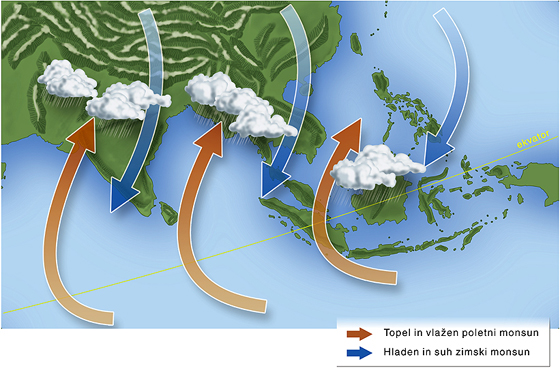 v časih monsunov je vlažnost velika
POLETNI MONSUN: med aprilom in oktobrom, veter piha iznad morja, zelo hladen, vlažen in prinaša deževje
ZIMSKI MONSUN:piha s Himalaje proti morju in je zelo suh, veliko manj vlage
velika nevarnost poplav zaradi katerih so večkrat tudi smrtne žrtve
NEVARNOST MONSUNOV-    POPLAVE
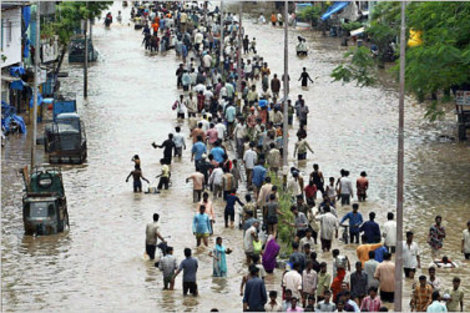 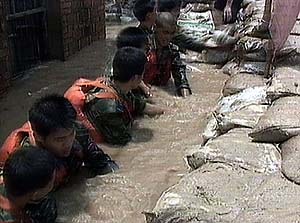 MONSUNSKO DEŽEVJE PA IMA TUDI DOBRO STRAN
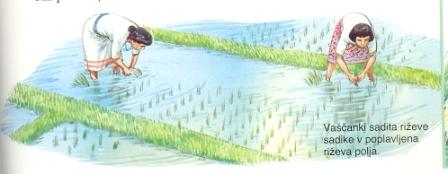 nekateri pa začetke monsunskega deževja proslavljajo saj to pomeni konec sušnega obdobja
poplave njiv izkoristijo da v tem času nasadijo kulturne rastline
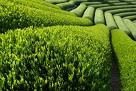 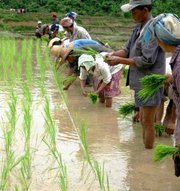 GOSPODARSTVO
kljub dolgoletni državljanski vojni se je gospodarstvo po osamosvojitvi razvijalo razmeramo uspešno 
         KMETIJSTVO:
zavzema 13,6% površine
pašnjiki, njive
najpomembnejši pridelki: čaj, riž, kokosovi orehi, kavčuk, sladkorni trst, povrtnine in raznoliko tropsko sadje
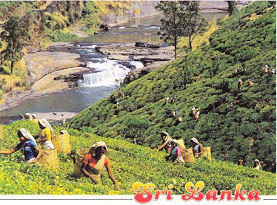 INDUSTRIJA:
ni preveč razvita
ni naravnih bogastev razen draguljev in grafita
        TURIZEM:
dokaj razvito
politični prepiri so začeli odvračati ljudi za ogled te zanimive dežele 
RIBIŠTVO: zelo pomembno za prehrano ljudi
PROMET:cest je 11.650 kilometrov
RAZDELITEV:
Severna provinca
Severno zahodna provinca
Severna centralna provinca
Vzhodna provinca
Centralna provinca
Uva provinca
Provinca Sabaragamuwa
Zahodna provinca
Južna provinca
1
3
2
4
5
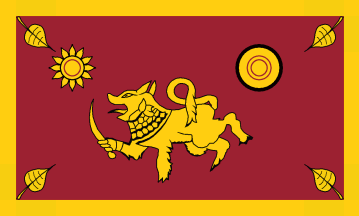 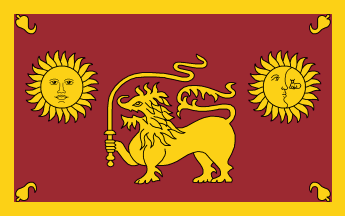 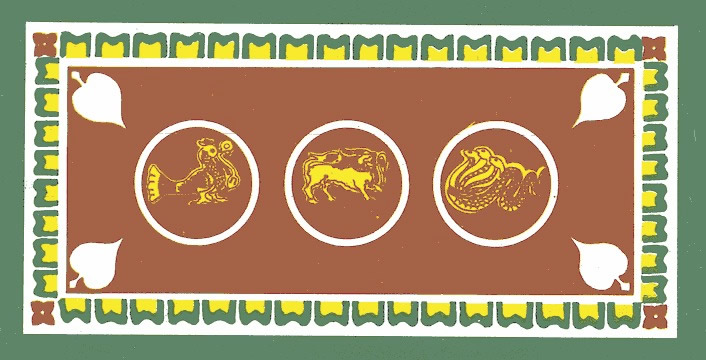 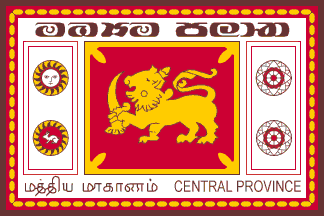 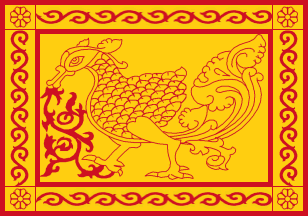 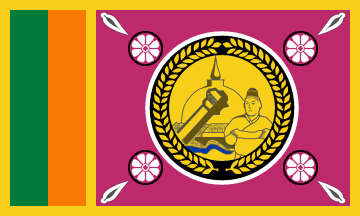 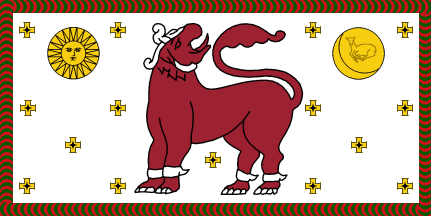 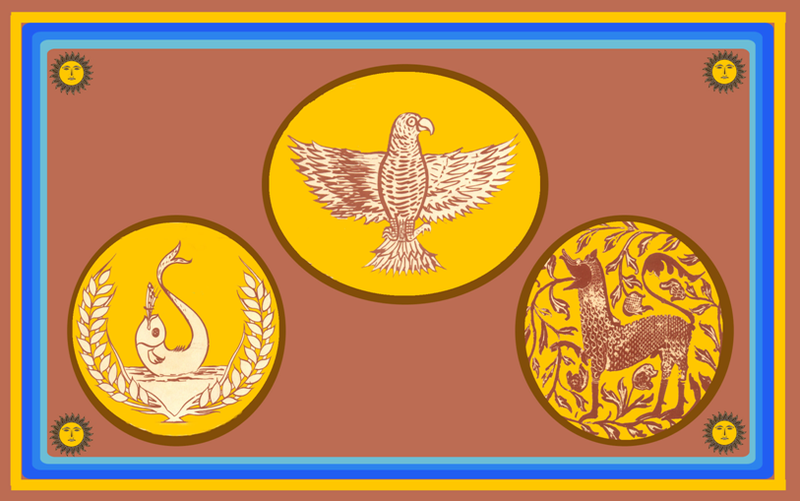 8
6
7
9
LJUDJE in STARA NASPROTJA
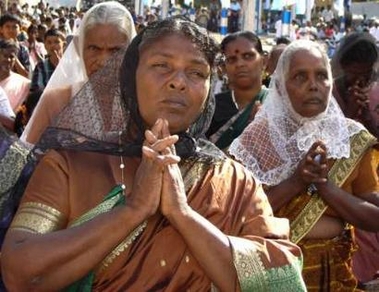 Singalci in Tamilci imajo nasprotja , ki imajo korenine daleč v zgodovini 
naroda sta sprta zaradi politične prihodnosti Šrilanke
v boju za neodvisnost Tamilci bogosto izvajajo teroristične napade v katerih so žrtve predvsem civilisti
večina prebivalcev izvira iz Indije
 
NARODI:
Singalci 
Tamilci
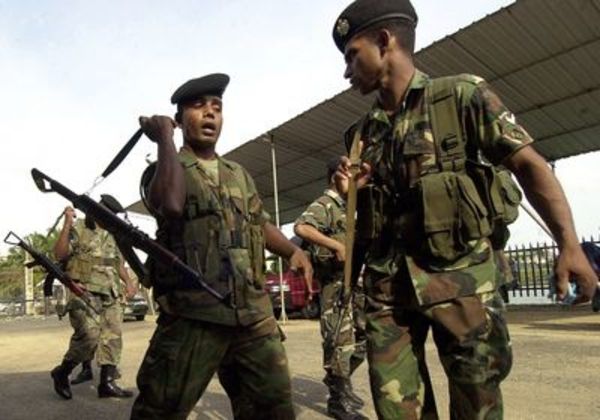 TAMILSKI  »TIGRI«
ZGODOVINA:
v zgodovini Šrilanke so se ves čas menjavala obdobja miru in obdobja sporov ter nemirov
1802
razglasitev kronske
 kolinije = CEJLON
1972
Republika 
Šrilanka
1978
Demokratična in
 Socialistična
 republika Šrilanka
TO BI BILO VSE.

   VIRI:
Internet
Knjiga: Južna in jugovzhodna Azija